Discussion of Planning for the following budgets
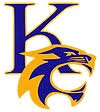 Kemper County School District
The 
Wildcat Way 
(21st Century Grant)
Federal Programs/
special education
Community Meeting
Mrs. Cynthia Dawkins- Coordinator / Mrs. Chiquta Brown- Assistant Coordinator 
Afterschool and 
Summer School Programs
Consolidated Federal programs
When
May 7, 2025
1:00 PM
Dr. Mary Nell Woolery- Federal Programs Director 
Title I
Title II
Title IV
Title V
Where
John C. Stennis CTE
Vocational Complex
Special Education 
Individuals with disabilities Act
Funding
16 Philadelphia Rd   
DeKalb, MS 39328
Parents and community members are urged to attend this meeting in order to provide  comments and suggestions concerning the funding applications, budgeting, compact, and parental involvement for the 
2025-2026 school term.
Mrs. Amanda Hailey /Mr. David Sanders- Special Programs Directors 
IDEA Part B
IDEA Part B Preschool
[Speaker Notes: To change this flyer, replace our sample content with your own. If you'd rather start from a clean slate, press the New Slide button on the Home tab to insert a new page. Now enter your text in the empty placeholders.]